Figure 2 Oswestry Disability Scores for IDDS Patients. IDDS: Implantable Drug Delivery Systems.
Pain Med, Volume 5, Issue 1, March 2004, Pages 6–13, https://doi.org/10.1111/j.1526-4637.2004.04011.x
The content of this slide may be subject to copyright: please see the slide notes for details.
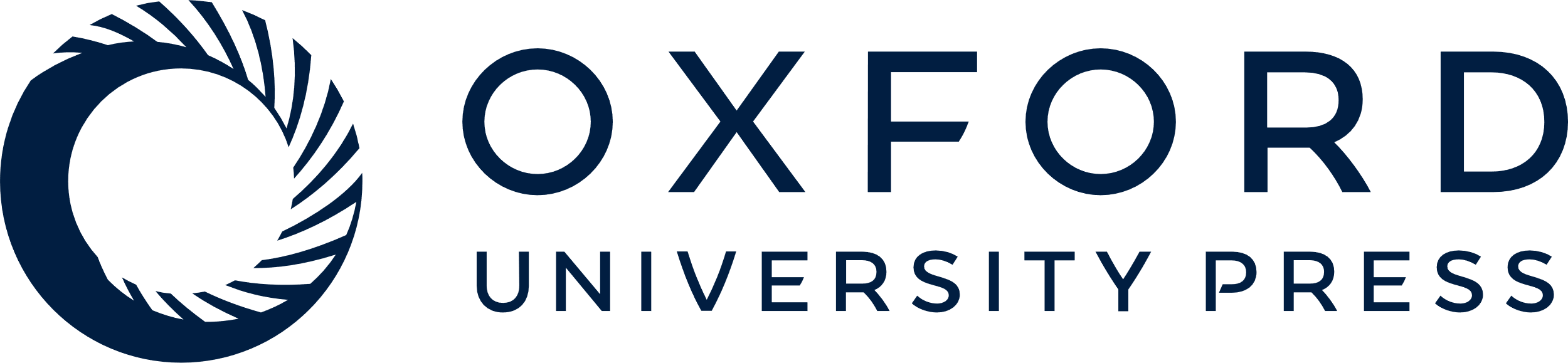 [Speaker Notes: Figure 2 Oswestry Disability Scores for IDDS Patients. IDDS: Implantable Drug Delivery Systems.


Unless provided in the caption above, the following copyright applies to the content of this slide:]